POSTUP ZPRACOVÁNÍ Diplomové práce
Kateřina Sýkorová
1.ST. ZŠ
5. ročník
Jak motivovat žáky 1. stupně ZŠ ke čtení – akční výzkum
Výběr tématu
Výběr vedoucí zavčasu 
Vedoucí práce: PhDr. Veronika Laufková, Ph.D.
Výběr tématu – založen na zpracovaných lekcích ke zkoušce
metodologie
Kde bude výzkum probíhat? FZŠ Otokara Chlupa/ ZŠ a MŠ Vysoký Újezd
Respondenti – 3. třída/ 5. třída
Co budu realizovat – čtenářské lekce, pretest, posttest
OBSAH - teoretická část
Definice pojmů – čtenářství, četba, čtenářská gramotnost, motivace
Výzkumy ve vztahu ke čtenářství současných dětí
Aktivity k rozvoji čtenářství (dílna čtení, čtenářské kostky)
Obsah – praktická část
Pretest – dotazník pro žáky + následná diskuze
Aktivity - akční výzkum (čtenářské lekce)
Posttest – dotazník pro žáky + následná diskuze (změna vztahu k četbě)
Cíl práce
Navrhnout a implementovat opatření, která by měla mít pozitivní vliv na čtenářskou motivaci
Výzkumné otázky
Jaké strategie a metody lze použít k motivaci žáků 1. stupně ZŠ ke čtení
Jak ovlivňuje prostředí ve třídě motivaci žáků ke čtení na 1. stupni
Jaký je vliv učitelského přístupu a osobnostního zapojení na motivaci žáků ke čtení 1.stupni
Jak mohou učitelé integrovat moderní technologie do výuky k podpoře čtení na 1. stupni
Závěr
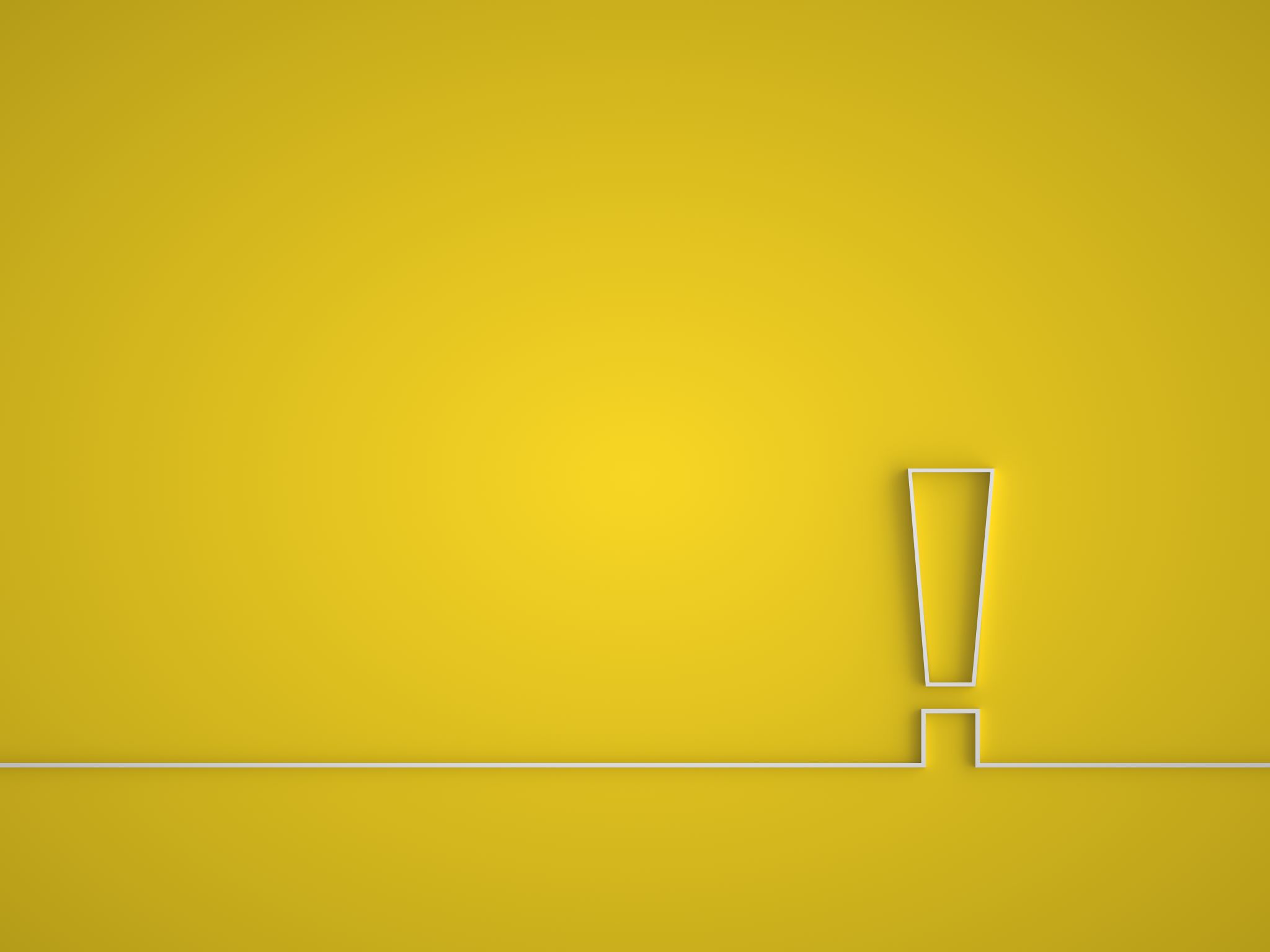 Děkuji za pozornost